РИС ГИА-11 2022 год
Внесение сведений: 
- об ОО, выпускниках текущего года;
- об участниках проведения итогового сочинения (изложения), включая категории лиц с ограниченными возможностями здоровья, детей-инвалидов или инвалидов;
- распределение участников проведения итогового сочинения (изложения) по местам проведения итогового сочинения (изложения).
1 этап
Срок сдачи - 17 ноября 2021 г.
Запароленный архив на электронную почту: gia@rcmo.ru
Начало работы
Перейти в раздел «Региональные справочники» во вкладке «ОИВ, ГЭК, РЦОИ» открыть вкладку «МСУ». В данном разделе необходимо проверить имеющуюся информацию в РИС. В случае, если указанные сведения недостоверны, необходимо 17.11.2021 совместно с выгрузкой направить официальное письмо от ТУ с обновленной информацией по указанному разделу. Аналогично АТЕ;
Перейти в раздел «ОО по МСУ». В каждой ОО необходимо выверить имеющиеся основные сведения (вкладка «Основные», «Контакты», «Классы», «Лицензии»);
Для добавления или удаления Класса ОО необходимо перейти во вкладку «Классы» в карточке ОО → «Изменить» карточку ОО → «Добавить»/ «Удалить». 
Для редактирования Класса ОО необходимо перейти во вкладку «Классы» в карточке ОО → «Изменить» карточку ОО → открыть карточку двойным нажатием по записи Класса в списке. 

В ПО «Планирование ГИА(ЕГЭ)» в карточке ОО добавлена проверка на обязательность заполнения сведений о лицензии. Поля для внесения сведений о лицензии являются обязательными для заполнения.
Для проверки заполнения сведений о лицензии можно воспользоваться отчётом ПФ-04 «Справочник ОО».
Внесение сведений о ВТГ, участниках ИС(И)
Перейти в раздел «Участники» →Добавить→ «Основные» →(ФИО, Документ, Дата рождения, Пол, Гражданство, СНИЛС) →Параметры (выбрать ОО из списка, выбрать из выпадающего списка «Класс»; форма обучения, категория, форма ГИА, принцип рассадки, в случае необходимости отметить галочкой «Участник с ОВЗ», «Необходим ассистент») →Сочинение (изложение)* (отметить галочкой дату, а также код ОО для распределения участника ИС(И)).
*Для массовой регистрации участников на ИС(И) необходимо нажать на «Групповые операции» → «Выделить все» → «Назначение на сочинение (изложение)» →выбрать необходимую форму и дату →нажать «Назначить»
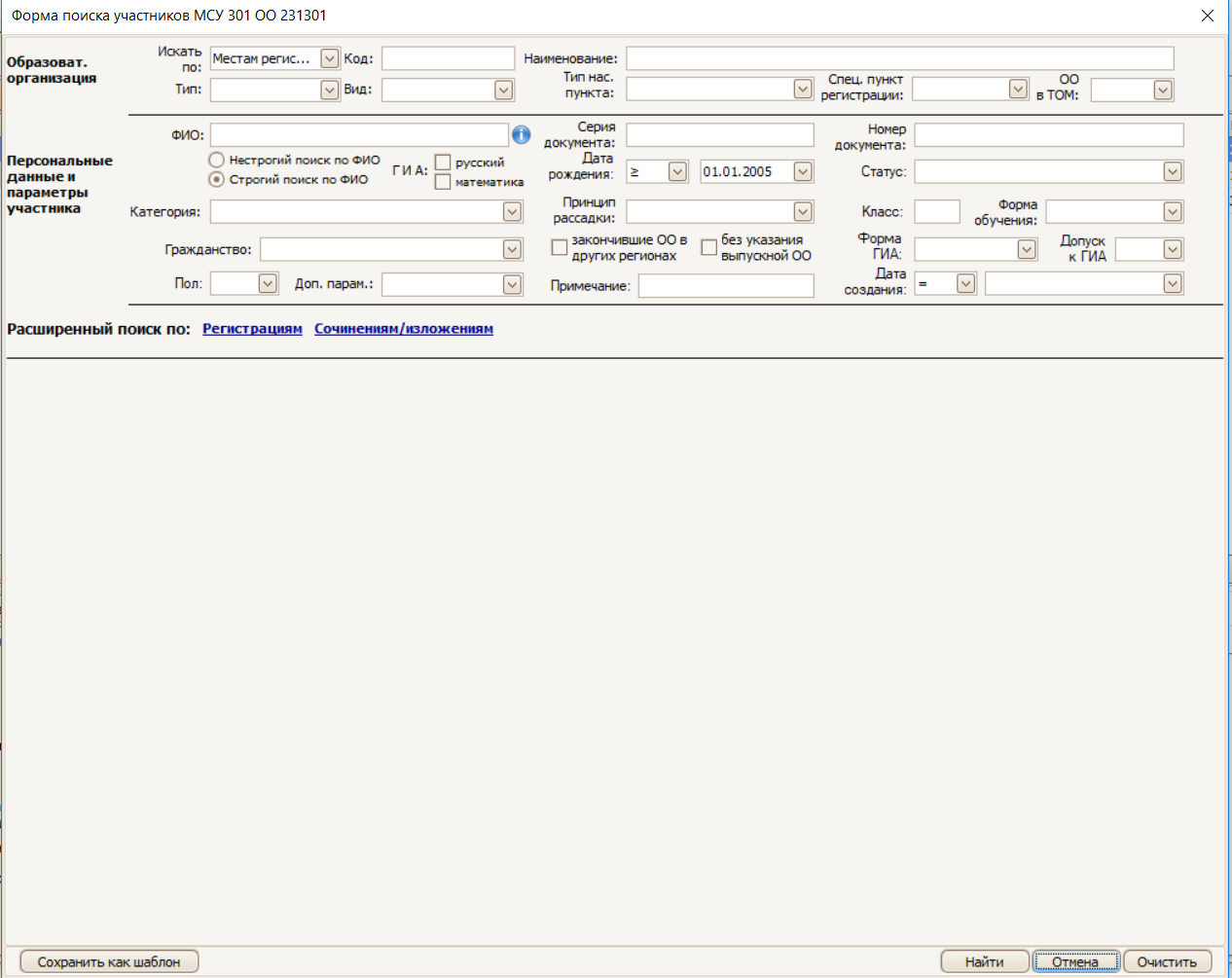 ! Контроль за внесением сведений 
о ФИО и дате рождения
Порядок перевода участника из ОО
Если в ОО пришёл участник из другой ОО: 
1.Узнать, откуда пришел участник (из Вашего ТУ или другого?) 

2.Узнать, был ли зарегистрирован на ИС(И), сдавал ли участник ИС(И) в прошлые годы
Если участник из Вашего ТУ, то ТУ на своем уровне меняет участнику ОО и выполняет экспорт в ОО
*Указанный алгоритм выполняется в случае, если ТУ не передали экспорт в РЦМО (до 17.11.2021 года).
2. Если участник из Вашего ТУ,  но переход участника из одной ОО в другую произошел после сдачи РИС в РЦМО, ТУ направляет письмо в РЦМО со сведениями об указанном участнике. В дальнейшем РЦМО выполняет экспорт в ТУ с новыми сведениями и передает в ТУ (а затем ТУ в ОО);
3. Если участник из другого региона, то внесение сведений о данном участнике осуществляется на уровне ТУ (в РЦМО необходимо направить официальное письмо и экспорт РИС до 17.11.2021);
4. Если участник из другого ТУ, то: 
ТУ (куда участник перешел) САМОСТОЯТЕЛЬНО НЕ ВНОСИТ УЧАСТНИКА , направляет письмо в РЦМО со сведениями об указанном участнике. В дальнейшем РЦМО переводит на своем уровне участника и направляет выгрузку с добавлением этого участника.
 ТУ (откуда выбыл участник) участника НЕ УДАЛЯЕТ! РЦМО переводит на своем уровне участника и направляет выгрузку с добавлением этого участника.